Utah’s Government Structure
Objective: I can explain the structure and responsibilities of local government.
Territorial vs. State Government
Territorial
Mormon leaders led the government
National Government appointed Governor and Judges
State Government
3 Branches, chosen by the people 
County and City Government
Which one looks more like the U.S. National Government?
STATE GOVERNMENT
NATIONAL GOVERNMENT
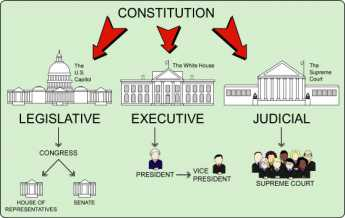 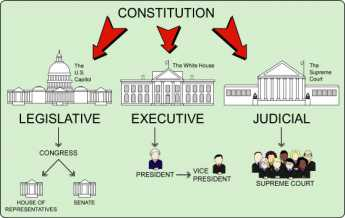 Executive Branch
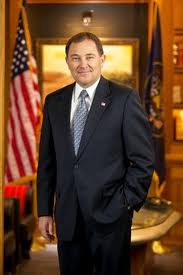 Administers the Laws
Governor: Gary Herbert
Directs State Government
Commander in Chief of UT National Guard
Can present bills to the legislature
Can call special sessions of the legislature
Signs (approves) or vetoes bills
Can forgive people convicted of crimes
Executive Branch
Lieutenant Governor: Spencer J. Cox
Keeps record of legislature, acts as governor when governor is out of the state
State Treasurer:  Richard K. Ellis
Directs spending of state money
State Auditor: John Dougall
Look after state’s financial records
Attorney General: John Swallow
Does Legal jobs for the Governor
State Boards, Departments, and Commissions
Mining Safety, agriculture, water, land use and preservation, education, etc.
Legislative Branch
Makes the Laws 
Two houses with no term limit!
Senate: 29
House of Representatives: 75
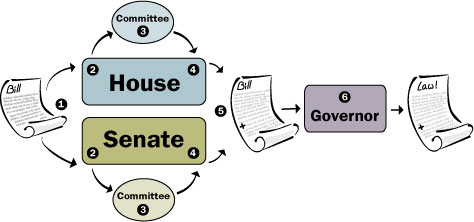 Judicial Branch
Interprets and applies the laws
Utah has Federal, State, County, and City Courts
Utah’s Supreme Court 
Has the final interpretation of Utah’s Constitution
Utah’s Supreme Court
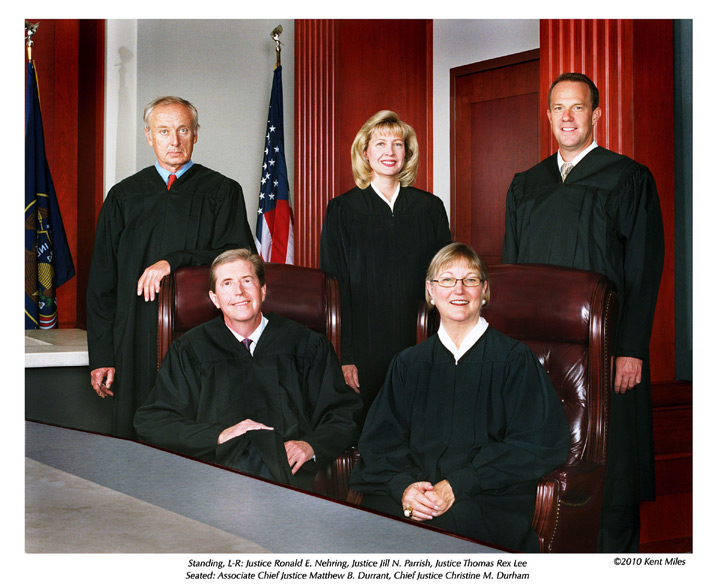 Local Government
Most Citizens interact with government most here!
County Government
Levies taxes, holds elections, carry out laws
Buy property, build buildings
Public health, SCHOOLS, libraries
City Government
Streets, parks, water, sewage, garbage disposal
Snow removal, fire and police protection, cemeteries
County Government
Led by a Board of County Commissioners
Other county officers perform executive and legislative jobs
Counties have their own courts
Utah County Commissioners:
Gary J. Anderson
Doug Witney
Larry Ellertson
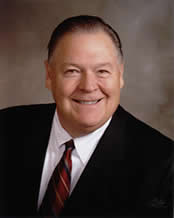 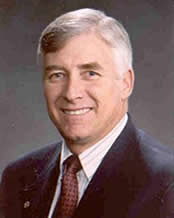 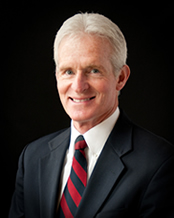 Types of City Government
Mayor-Commission

Mayor-Council
LIKE ALPINE!

President-Town Board

The type of government 
depends on the size 
of the city!
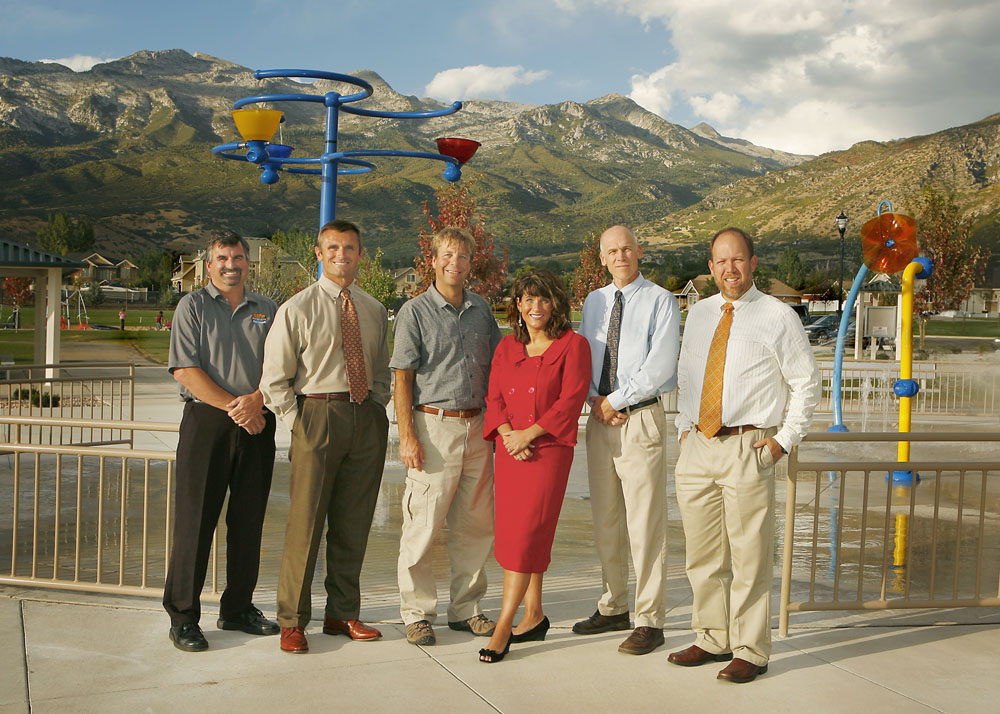 Rights v. Responsibilities
Right:  A freedom that is protected
Responsibility: A duty or something you should do